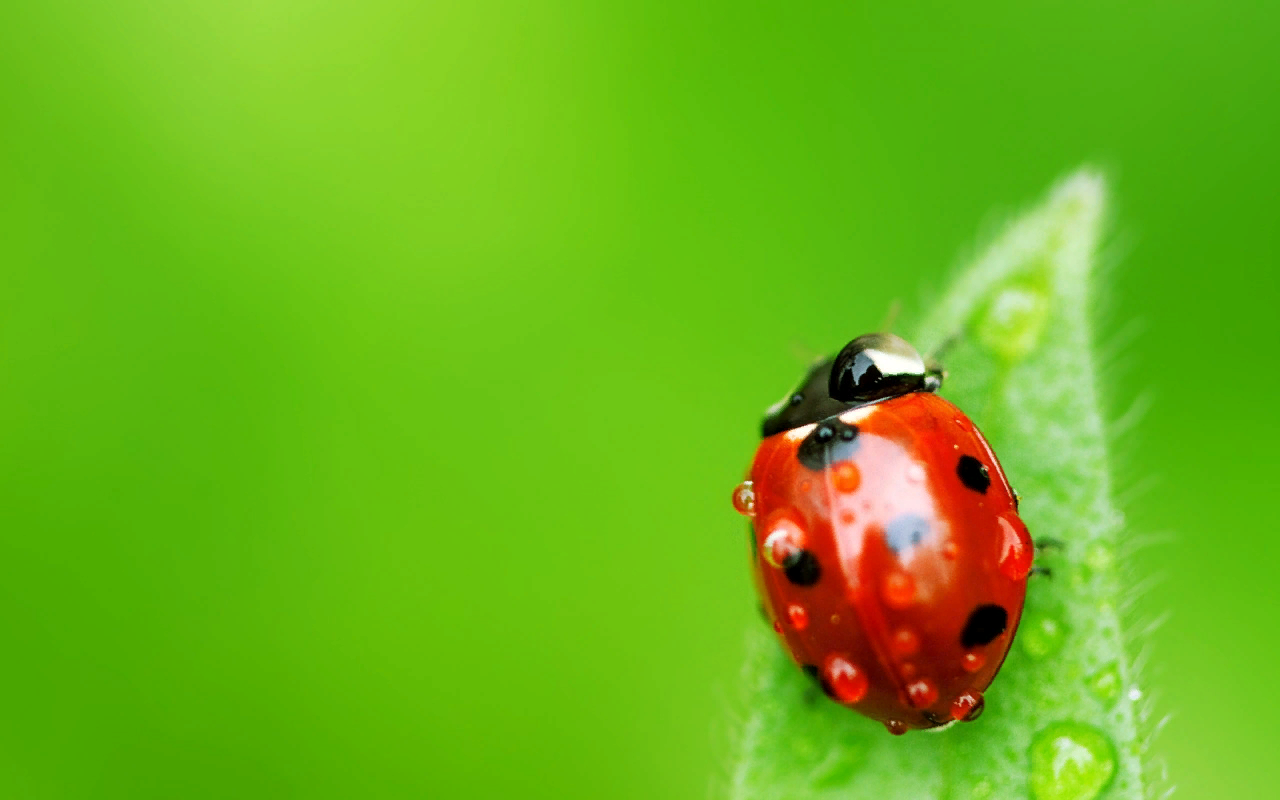 Аппликация «Божья коровка»
Подготовила: Воспитатель МБДОУ №45 
«Солнышко»
Идрисова Д.Р.
Нам понадобится:
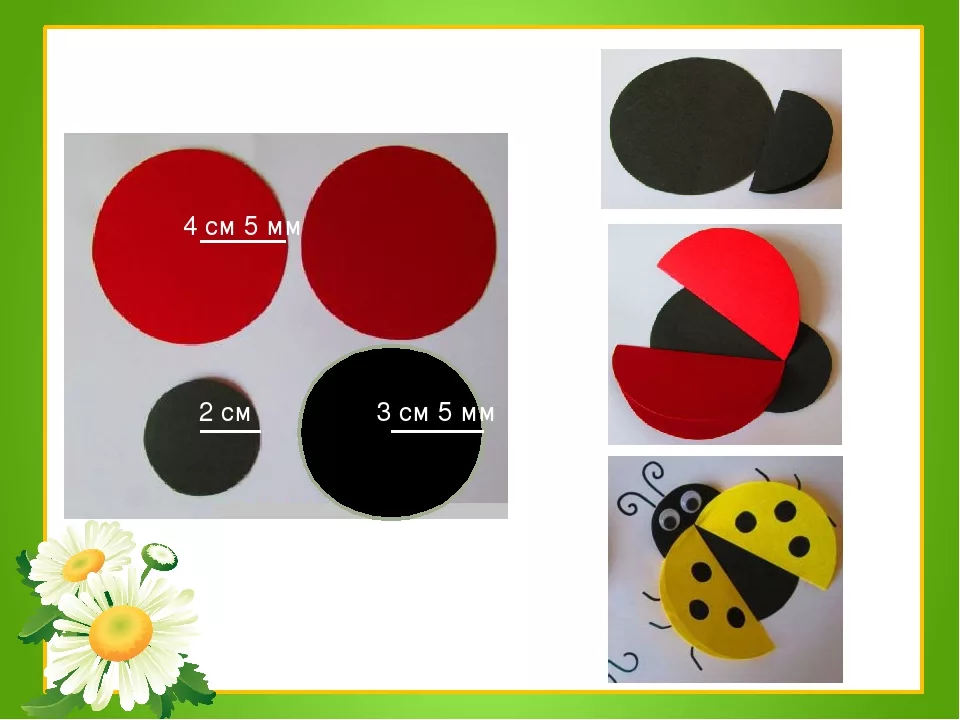 Клеим:
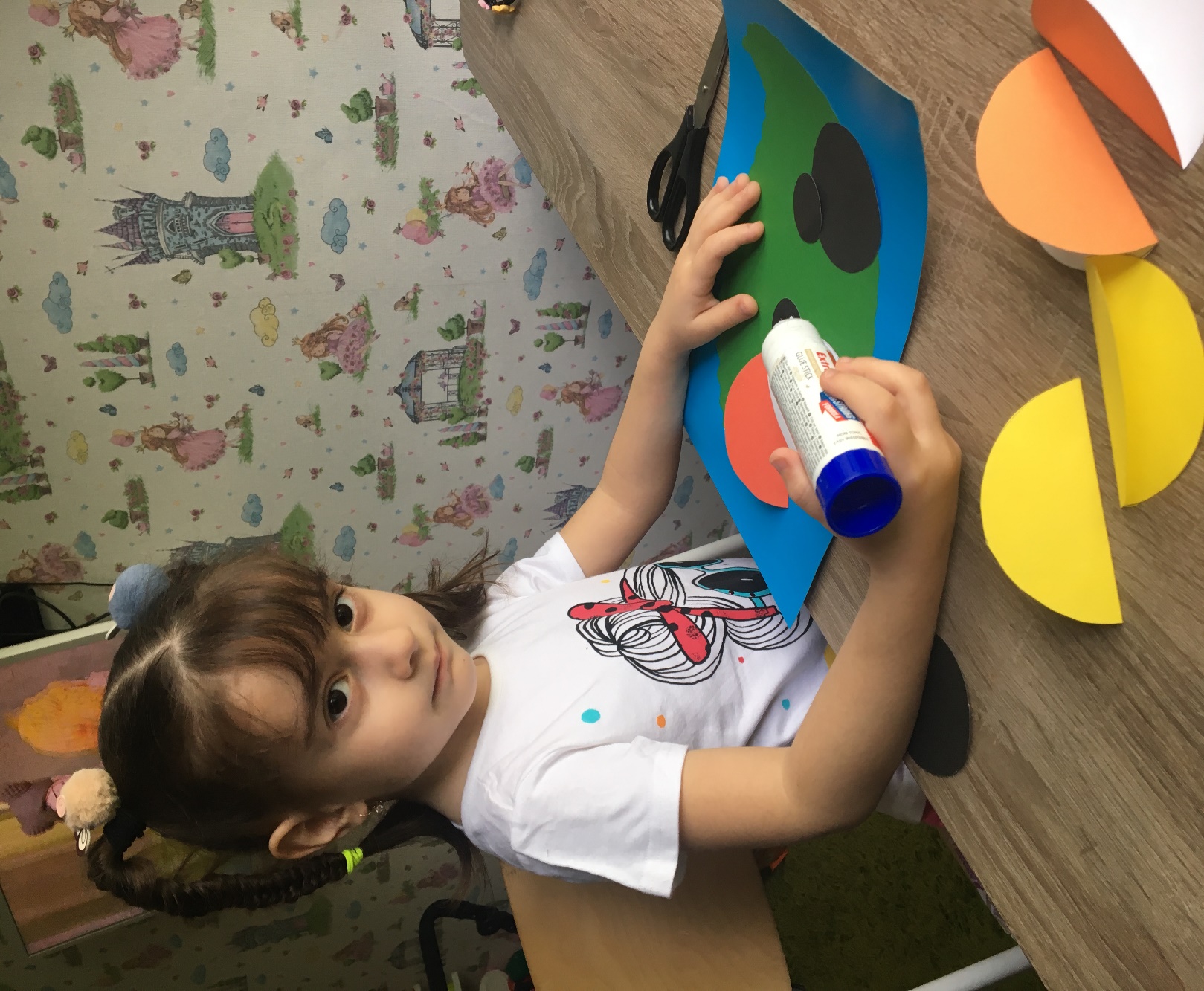 сначала клеим черные круги- туловище и голову божьей коровки.
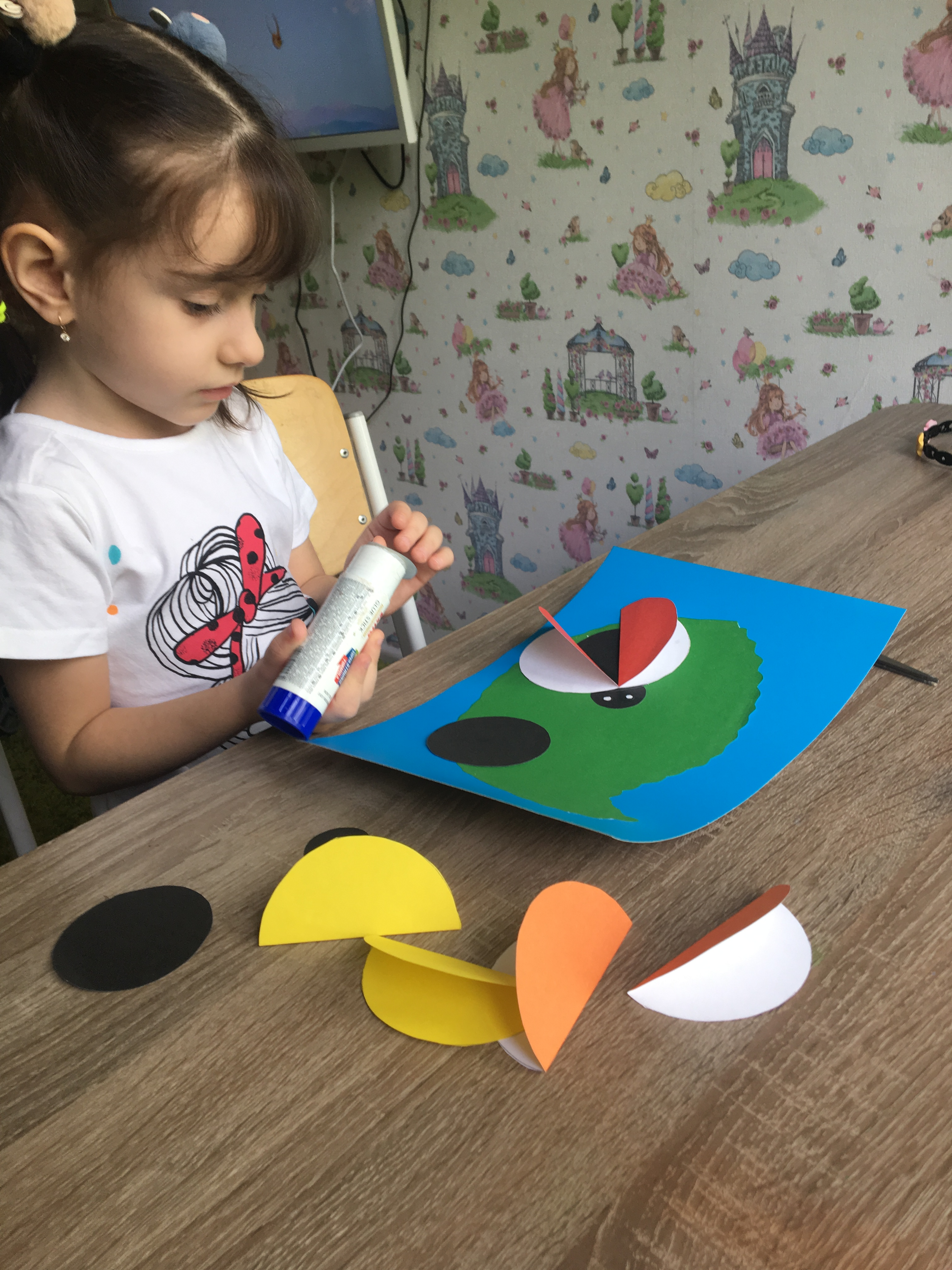 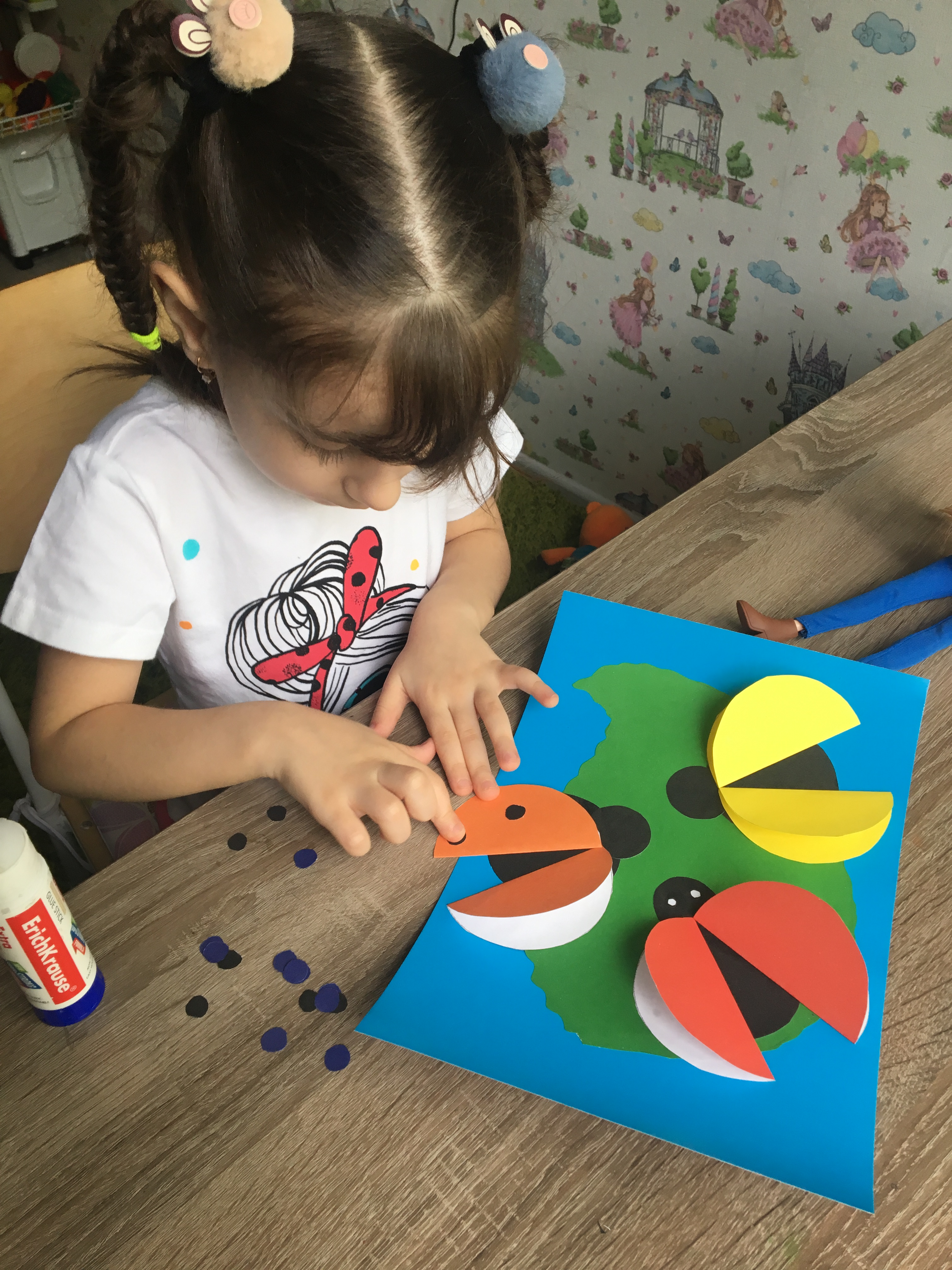 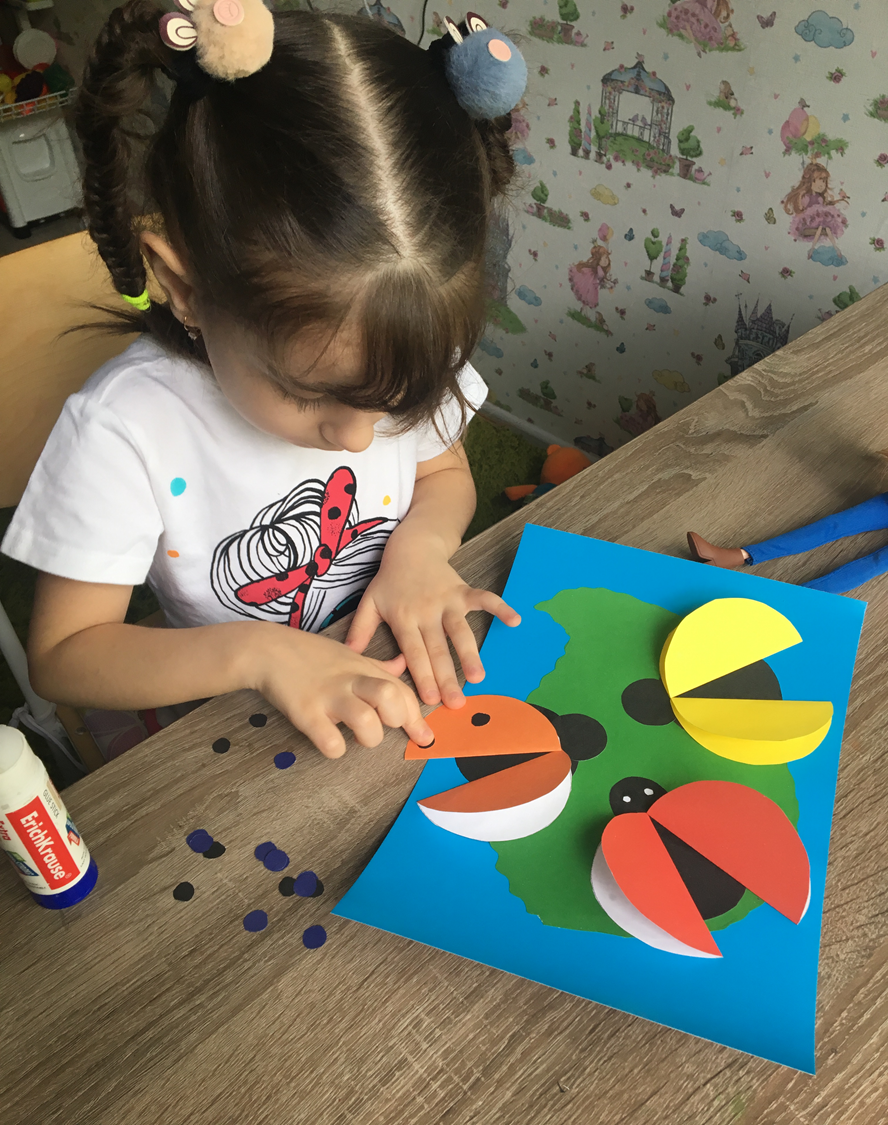 Большие цветные круги соединить пополам –это крылья нашей божьей коровки  и клеить верхние уголочки близко к голове. Затем приступаем к пятнышкам на крыльях, глазкам и дорисовываем усики.
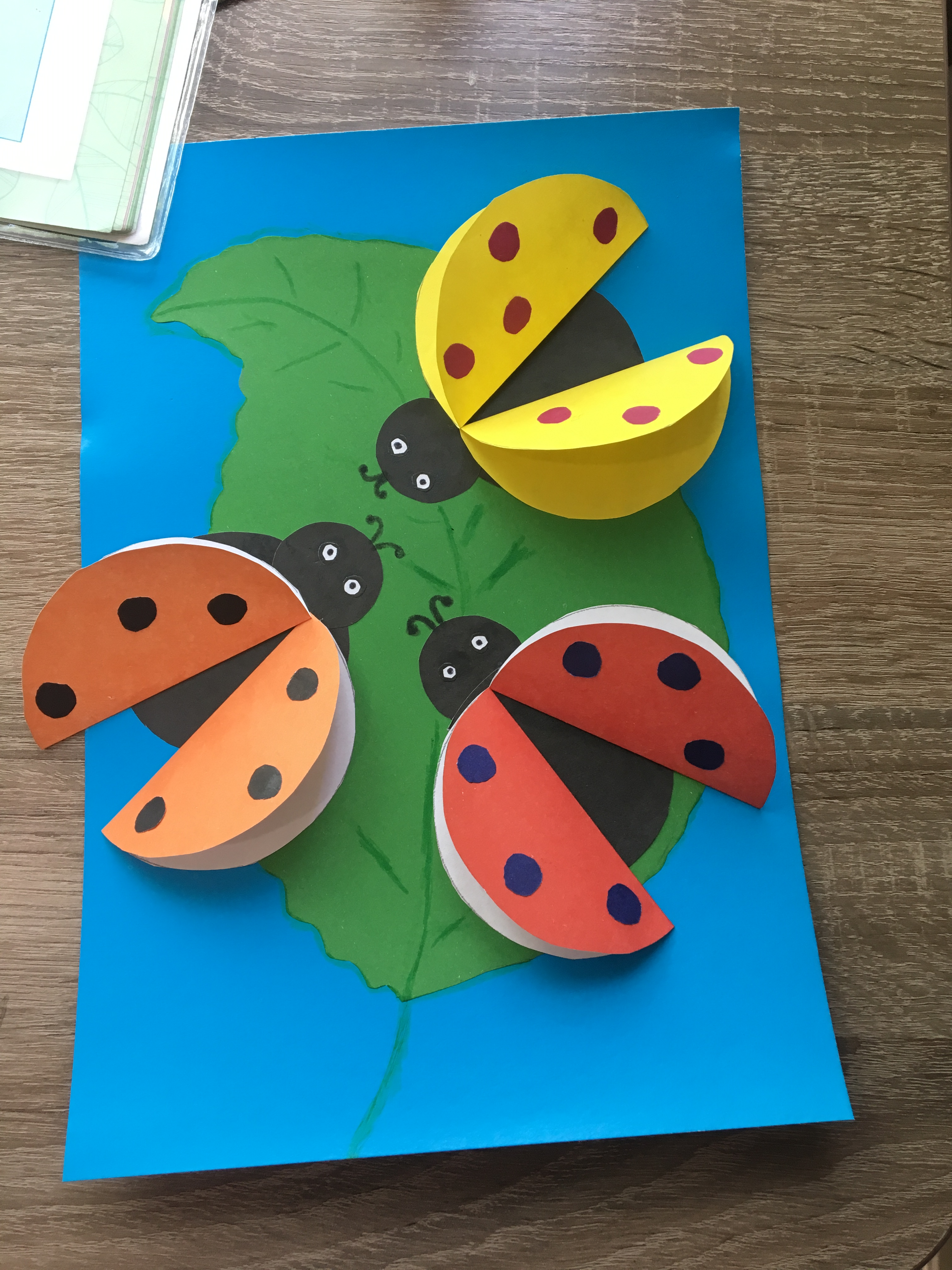 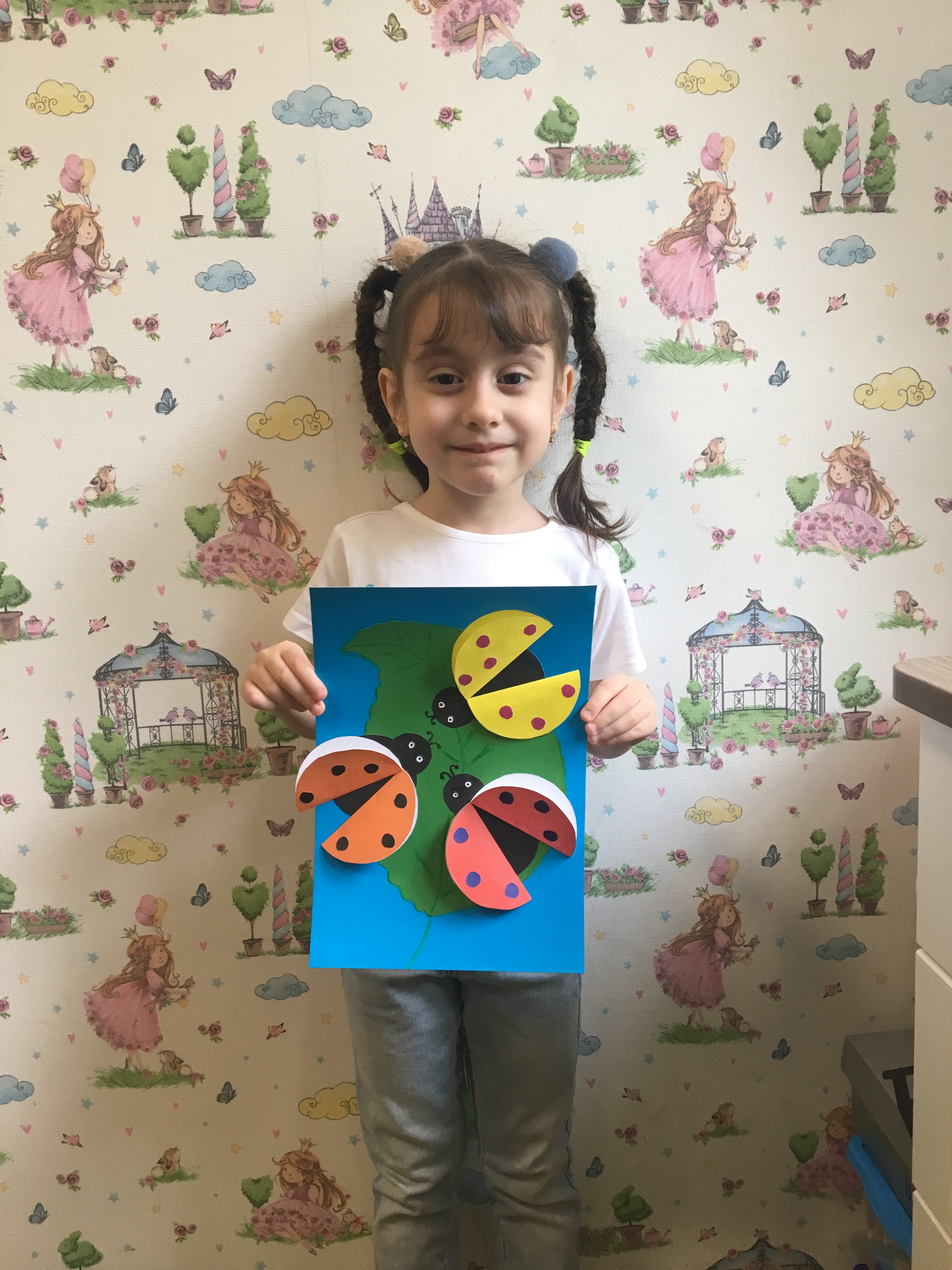 Спасибо за внимание!